Figure 2. (A) Axial and coronal slices indicating regions showing repetition suppression (i.e., reduced BOLD signal) ...
Cereb Cortex, Volume 17, Issue 7, July 2007, Pages 1612–1624, https://doi.org/10.1093/cercor/bhl072
The content of this slide may be subject to copyright: please see the slide notes for details.
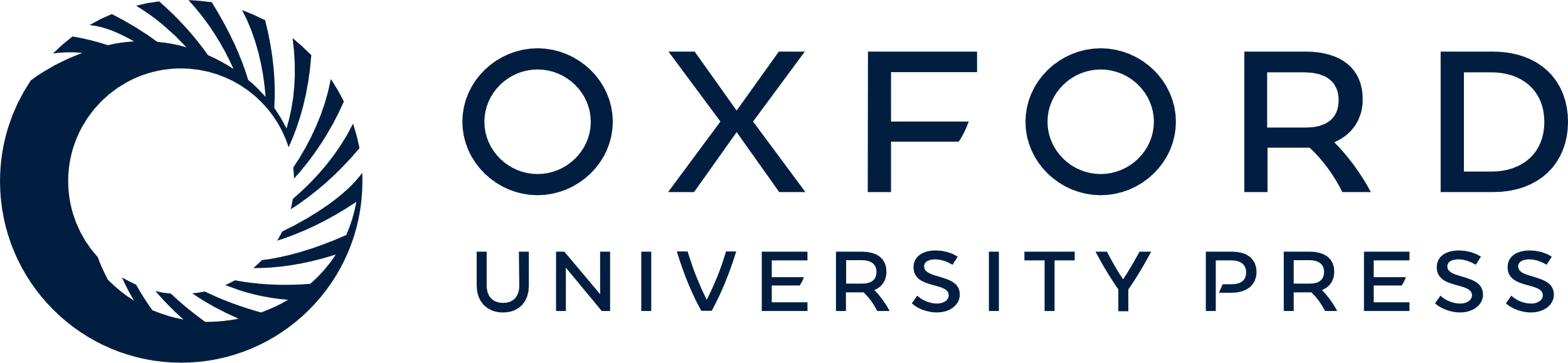 [Speaker Notes: Figure 2. (A) Axial and coronal slices indicating regions showing repetition suppression (i.e., reduced BOLD signal) when target location was repeated. These SPMs are shown on the mean anatomical brain magnetic resonance imaging scan from our 10 participants, thresholded at P < 0.005 for display purposes. Panel (B) shows the mean parameter estimates of activation (beta values) from the SPM analyses for the clusters in IPS of each hemisphere (average ± standard error across all voxels significant at P < 0.001 within the group cluster; average peak in the Montreal Neurological Institute coordinates, left = −3, −60, 40; and right = 24, −66, 48). Note that the IPS in each hemisphere showed a reduced response when target location was repeated, for targets both in the LVF and in the RVF.


Unless provided in the caption above, the following copyright applies to the content of this slide: © The Author 2006. Published by Oxford University Press. All rights reserved. For permissions, please e-mail: journals.permissions@oxfordjournals.org]